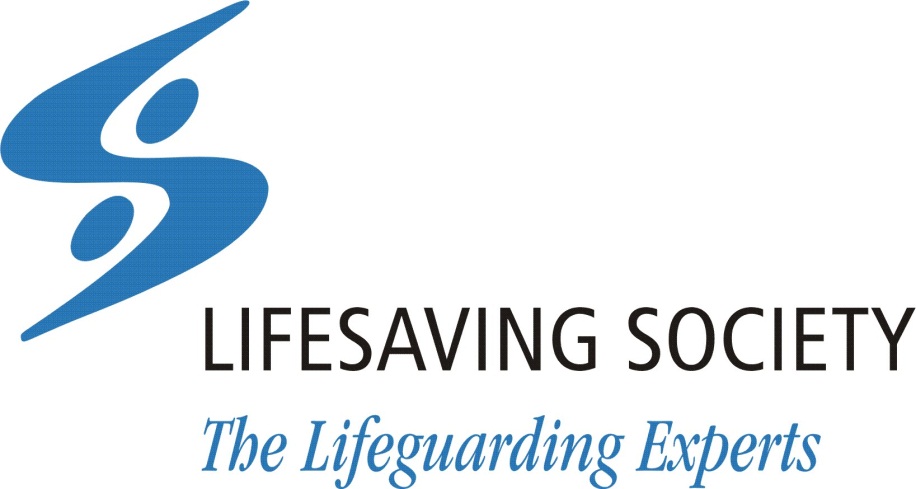 OrientationBoard of Directors
Board of Directors Orientation
[Speaker Notes: Welcome

Introduction

Purpose of session is to orient Council Chairs to their role and responsibilities.  

There are two parts to the orientation 
(1)  orientation to the governance of the Society in Ontario and how Council Chairs fit into the structure (today) and 
(2)  orientation to the specific Chair duties (another time)]
BOARD OF DIRECTORS
Board of Directors Orientation
BOARD OF DIRECTORS MEMBERSHIP
15 voting directors.
Elected at the Annual General Meeting for a 2-year term.
President, President Elect, Treasurer, Secretary.
10 Vice Presidents 
Past President.
Governor and Executive Director are ex-officio and non-voting.
Board of Directors Orientation
BOARD OF DIRECTORS ROLE
Govern the Lifesaving Society Ontario.
in accordance with the Society’s By-laws and mission.
subject to the Letters Patent and regulations affecting Registered Charities.
Board of Directors Orientation
RESPONSIBILITIES AS A DIRECTOR
Directors participate as active members of the Board in an ethical and lawful manner, respecting the confidentiality of Board discussions.
Fiduciary duty – to act in the best interest of the Society without personal gain.
Serve without remuneration.
Declare all conflicts.
Recognize ramifications of decisions in terms of liability.
Sign Consent to act as Director forms.
Board of Directors Orientation
RESPONSIBILITIES OF THE BOARD
Consider all agenda items from the Council of Officers and the activity centre Councils.
Establish and manage Society’s strategic plan and reporting structures.
Appoint all Officers including Council Chairs and Area Chairs.
Consult Area Chairs and establish policies to define area operations.
Employ the Executive Director.
Manage all topics for which there is no Council Chair; and do not deal with topics assigned to a Council Chair without consultation.
Board of Directors Orientation
RESPONSIBILITIES OF THE BOARD
Confidentiality
Board discussions are the only forum that is confidential. 
Council meetings and minutes are not confidential.
Board Solidarity
Board members do not always agree on issues - disagreement is healthy.
Board members are required to express disagreement and unpopular views.
When the Board makes a decision, Directors must support the decision taken by the Board.
Debate
Debate happens at the Board table - not outside Board meetings.  
The Board of Directors is only the Board during official meetings when all members are consulted and involved.
Board of Directors Orientation
MEETINGS
Quorum is a majority of voting directors including the President.
Board meetings can transact any business of the Society.
Board must meet at least 4 times per year.
No proxies are allowed.
Electronic meeting participation is allowed.
Agendas and reports are circulated one week in advance of the meeting.
Board of Directors Orientation
[Speaker Notes: Handouts
Board members list
Terms of Reference common to Vice Presidents 
Common responsibilities of Advisory Boards 
Meeting schedule for the current year
Volunteer Code of Conduct 
Anti-harassment Policy]
STAFF
Board-Staff Relationship
The Executive Director works for the Board of Directors.
Board of Directors create management positions.
All paid staff work for the Executive Director.
Board controls total staff costs.
The staff committee composed of the 3 Presidents and Treasurer are responsible for managing staff relationship policies on behalf of the Board.
Board of Directors Orientation
STAFF ROLE
Manage activities approved by the Board of Directors as staff functions.
Provide consultation to Area Chairs, Council Chairs and Board members.
The Board controls the relationship between staff-managed and volunteer-managed functions.
Board of Directors Orientation
STAFF RESPONSIBILITIES
Staff work plans, assigned by the Executive Director, are based on Societal priorities and not Council Chair or Area Chair objectives.
The Board-approved annual priorities have a direct impact on management staff work-plans.
Board of Directors Orientation
[Speaker Notes: Handouts
Who’s Who]
FINANCIAL MANAGEMENT
Treasurer
Is a Director on the Board.
Acts as internal auditor and financial consultant.
Responsible for ensuring financial records are kept, annual audits are conducted and an audited financial report is presented for approval to the Annual General Meeting.
Board of Directors Orientation
[Speaker Notes: Handouts:
Refer to Treasurer’s Report and Financial Statements in Annual Report]
FINANCIAL MANAGEMENT
Executive Director
Responsible for controlling the financial operations of the Society, including: 
Projecting annual revenue and expenditures.
Approving expenditures.
Ensuring proper operating systems are in place.
Board of Directors Orientation
FINANCIAL MANAGEMENT
Budgets
Budget is approved annually by the Board of Directors in January.
Budgets are prepared using conservative revenue projections
Revenue projections are based on existing product lines (not proposed or in-development products).
Budgets do not project expenditures in excess of revenues.
Budgets do not rely on government funds to finance essential operations.
Essential expenditures are allocated first (staff, Board meetings, AGM, Council meetings, Think Tank, audit, Capital Fund allocation).
Major projects approved by the Board often have expenditure caps.
Board of Directors Orientation
FINANCIAL MANAGEMENT
Approvals
The Board approves salary levels and ranges.
The Board approves capital budget expenditure limits annually.
The Board approves exam fees annually.
Board approval of Chair objectives does not include the approval of the Chairs’ financial projections (often inaccurate).
Board of Directors Orientation
ASSET PROTECTION
Auditors
Membership approves the appointment of the auditor at the AGM.
Insurance 
Inventory and office contents.
Director and General liability.
Errors & Omissions.
WSIB coverage for contract and permanent staff.
Board of Directors Orientation
ASSET PROTECTION
Expenditures require the approval of two signing officers.
Investment policy.
Capital plan.
Fundraising Code of Ethics.
Fundraising project evaluation criteria.
Board of Directors Orientation
ASSET PROTECTION
Data protection – virus protection, back-ups, hacker protection.
Office security – infrared motion detectors, security film on windows, monitoring 24/7.
Executive Director is responsible for approval of all expenditures.
Area expenses are first approved by Area Chair.
Committee expenses are first approved by the Chair or VP.
Project expenses are reconciled by the staff Director within the relevant portfolio.
Board of Directors Orientation
EXPENSE RECOVERY
Most Area Chairs, Council and Board members choose not to claim expenses.
When requested, travel and meeting expenses are recovered at cost.
The Society does not have an official expense recovery policy or forms.
Meetings approved by the Chair with costs less than $100 need no prior authorization.
Personal vehicle travel may be claimed at .30 per km.
Air travel and accommodation must be arranged and paid for by the respective staff administrative assistant after consultation with the appropriate staff Director.
Board of Directors Orientation
[Speaker Notes: Role of Chair – approval of Committee expenses]
SOCIETY PLANNING CYCLE
Think Tank
Role of Board members.
Board-approved annual priorities and action plans.
Council Chair objectives.
Area Chair Conference and Area objectives.
Ontario consolidated Strategic Plan.
Activity centre Operational Plans (Training Programs, Public Education, Lifesaving Sport, Safety Management, Fundraising, Research, Member Services, Capital Plan).
Board of Directors Orientation
SOCIETY PLANNING CYCLE
Board of Directors Orientation
[Speaker Notes: Handouts
Current year’s priorities (public version)]